Correlates of Opioid and Benzodiazepine Co-Prescription Among People Living with HIV in British Columbia, Canada
Stephanie Parent1, Seonaid Nolan2,3, Nadia Fairbairn2,3, Monica Ye1, Anthony Wu1, Julio Montaner1,3, Rolando Barrios1,4, Lianping Ti1,3, on behalf of the STOP HIV/AIDS in BC Study Group

1. British Columbia Centre for Excellence in HIV/AIDS 2. British Columbia Centre for Substance Use  3. Department of Medicine, University of British Columbia 4. Vancouver Coastal Health
International AIDS Society Conference, Amsterdam, the Netherlands, July 23-27, 2018
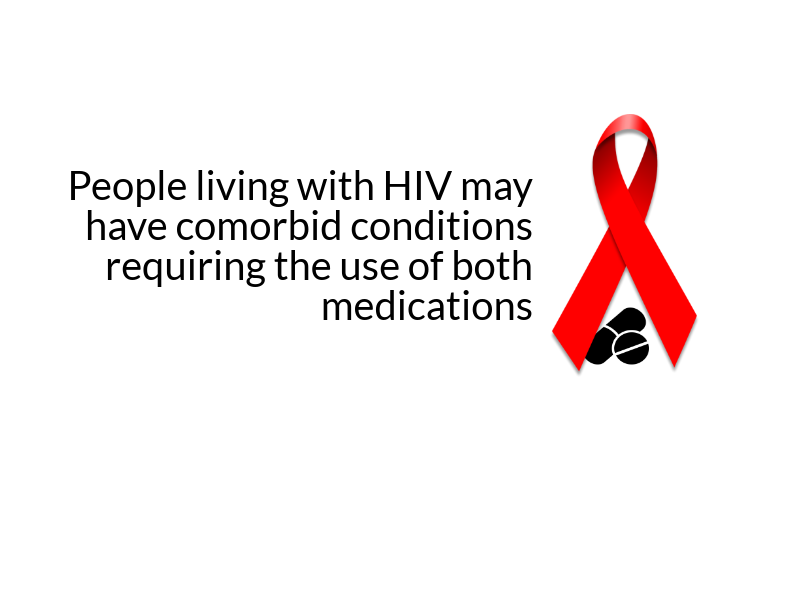 [Speaker Notes: No recommended by guidelines]
Objectives
To estimate the prevalence and correlates of opioid and benzodiazepine co-prescription in people living with HIV in British Columbia (BC)
Methods
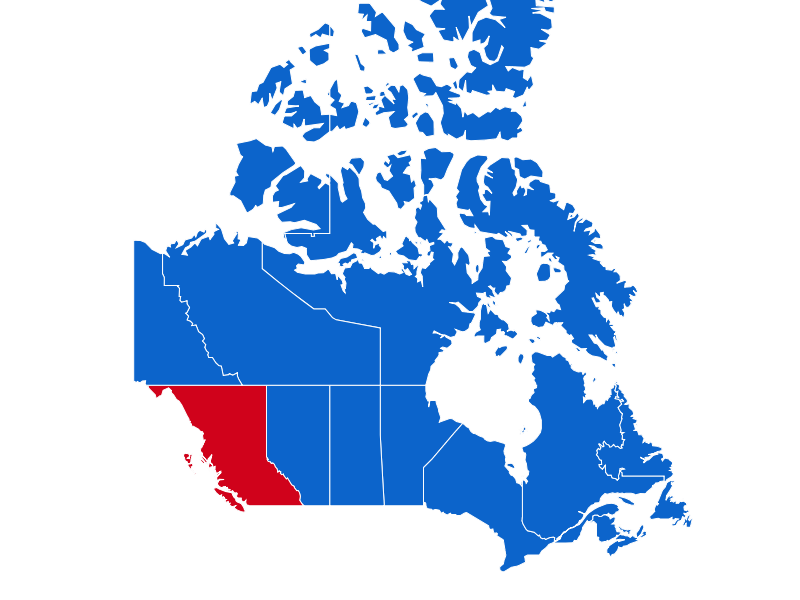 STOP HIV/AIDS in BC Cohort: includes all people diagnosed with HIV in BC between January 1996 and March 2015
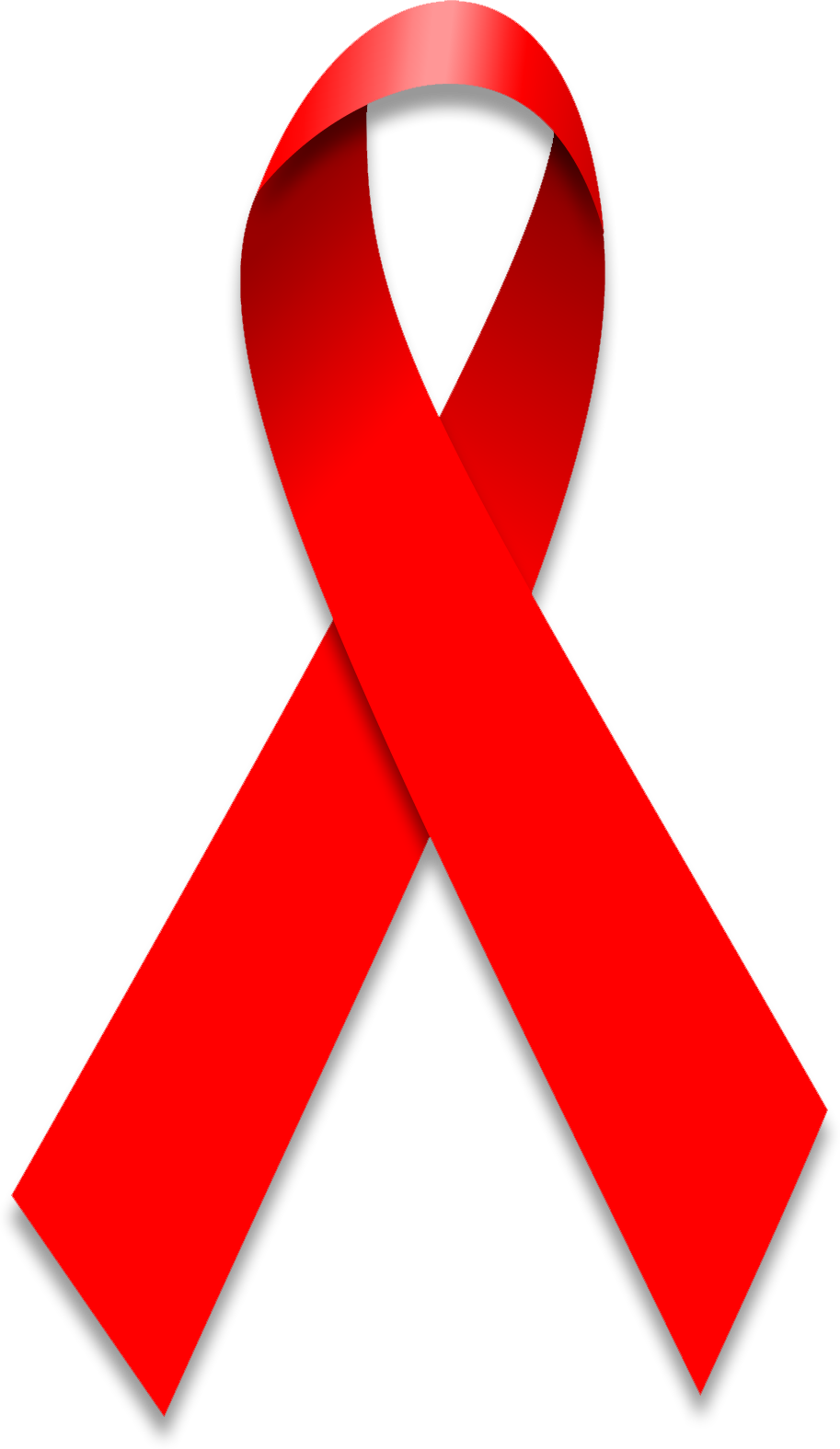 KEY FINDINGS (n=14 484; 1996-2015)
Multivariable GEE model
Adjusted Odds Ratio
26% co-prescribed, median of 11 days
Opioid and benzodiazepine co-prescription
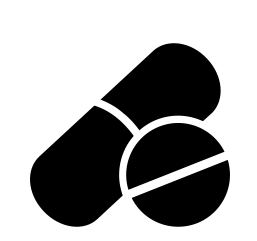 [Speaker Notes: CD4 and VL were also weakly positively associated with co-prescription. 

Results should be interpreted with caution: There is a a paucity of evidence on the impact of co-prescription for PLWH with comorbid needs 

Women and PLWH with a substance use disorder may benefit from better evidence-based care or be under-prescribed
Future research should explore co-prescription practices to determine their appropriateness in these circumstances.

Efforts to monitor prescribing practices warranted to determine their appropriateness in these circumstances. 

,]
Questions?
Methods: STOP HIV/AIDS Cohort
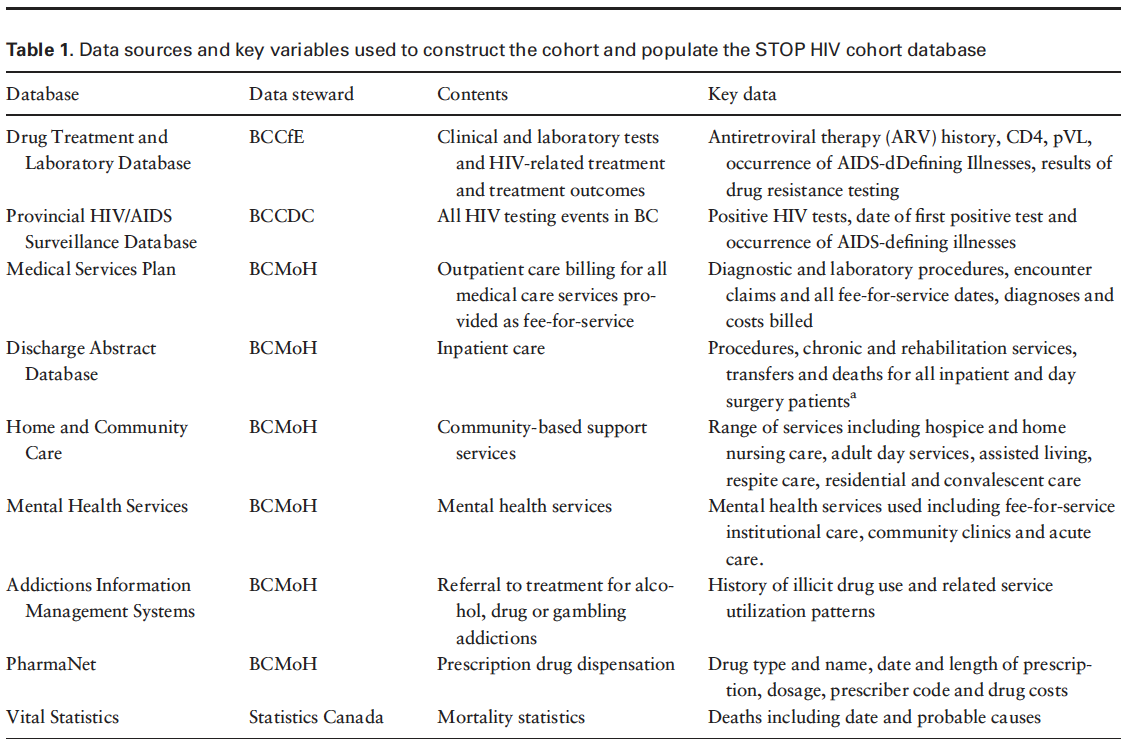